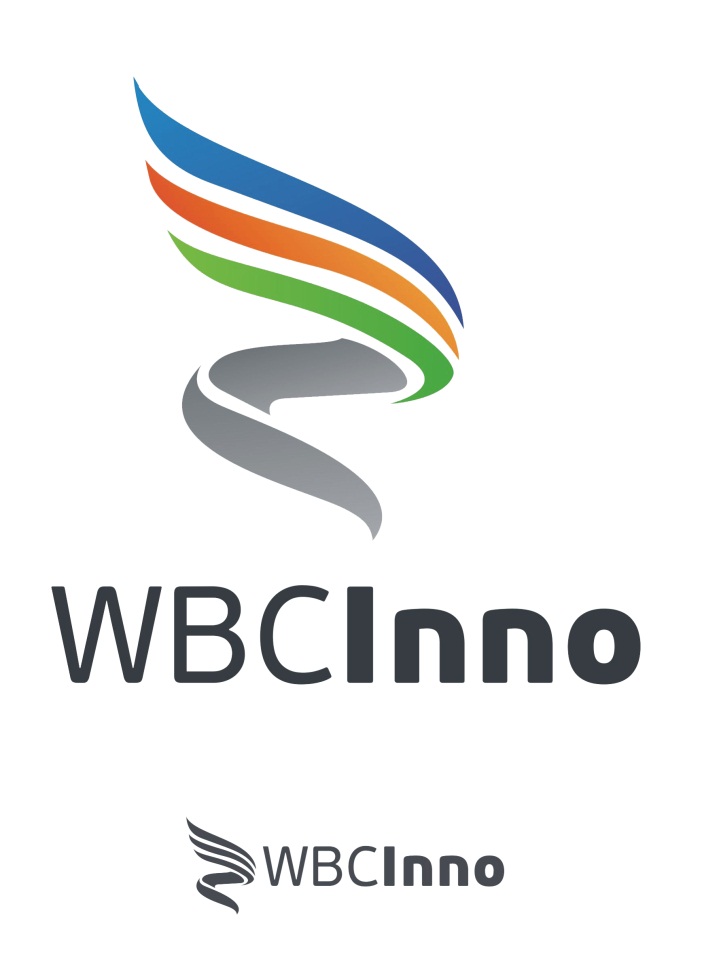 Improvement of Organizational and Financial framework for BI/STP and their Service Program for tenants
Agenda
Introduction
Definitions
Current State of BI/STP in WBC
Improvement of organizational and financial framework of BIs/STPs
TuTech experiences
Agenda
Introduction
Definitions
Current State of BI/STP in WBC
Improvement of organizational and financial framework of BIs/STPs
TuTech experiences
Pressures on universities
Schofield (2012)
Introduction
University cooperations with Business Incubators (BIs) and Science and Technology Parks (STPs) are efficient instruments for enhancing the development of an innovation region.
In Order to support the sustainable development of BIs/STPs in the WBC region, ten strategic measures were elaborated during the WBCInno project.
The focus of this presentation lays on the first of the ten measure: The Improvement of organizational and financial framework of BIs/STPs
[Speaker Notes: S. 13, S. 35]
Academic Entrepreneurship Framework
Technological
Transfer
Employability
Socio-
Economic
Development
Entrepre-
neurship
Adriano et al (2013)
Agenda
Introduction
Definitions
Current State of BI/STP in WBC
Improvement of organizational and financial framework of BIs/STPs
TuTech experiences
Business Incubator (BI)
They are programs that are designed to support the successful development of entrepreneurial companies through an array of business support resources and services.
Three important components:
Building (business premises)
Business advisory services and other services
Service by management
Their main activity is to make available office space and to provide administrative, technical or other services to newly-established companies or innovative organizations.
[Speaker Notes: S. 14-15
Start the business]
Business Incubator (BI)
Common incubator services are e.g.:
Assistance with business basics
Networking activities
Marketing assistance
Help with accounting/financial management
Links to higher education resources
Links to strategic partners
Technology commercialization assistance
Intellectual property management
Office space
Administrative, technical and other services
5 years
[Speaker Notes: S. 14-15]
Science and Technology Park (STP)
A place that supports university-industry and government collaboration with the intent of creating high technology economic development and advancing knowledge.
Planned, organized and managed better than high-technology business districts or clusters
Main target is commercialization of research results, different than science centers
[Speaker Notes: S. 15
University research park / science park / technology park / technolopis / biopark]
Science and Technology Park (STP):
Common Science and Technology Park services are e.g.:
Programs and collaboration activities, often incubators
Power supplies and telecommunication hubs
Management offices
Bank offices
Internal transportation
Parking, restaurants, entertainment facilities and sports facilities
[Speaker Notes: S. 14-15]
Agenda
Introduction
Definitions
Current State of BI/STP in WBC
Improvement of organizational and financial framework of BIs/STPs
TuTech experiences
Current state of BI/STP in WBC
There are 41 BIs in the Western Balkan Countries (WBC)
23 in Serbia starting from 2001
15 in Bosnia and Herzegovina starting from 2004
2 in Montenegro starting from 2008
However, only a small number of them is entirely functional:
Some are only partially functional.
Some are registered but not working.
Some are in the preparation phase.
One is not yet registered as an incubator.
There is only one active STP.
Early stage incubation
Long-term and stable funding!
[Speaker Notes: S. 31, S. 13
Serbia: UK & Norway, OSCE, Austrian Development Agency (ADA), US AID
BiH: Republica of Srbska, municipal government, Norway
DDSME, municipality, GIZ, Netherlands]
Investigation Sample
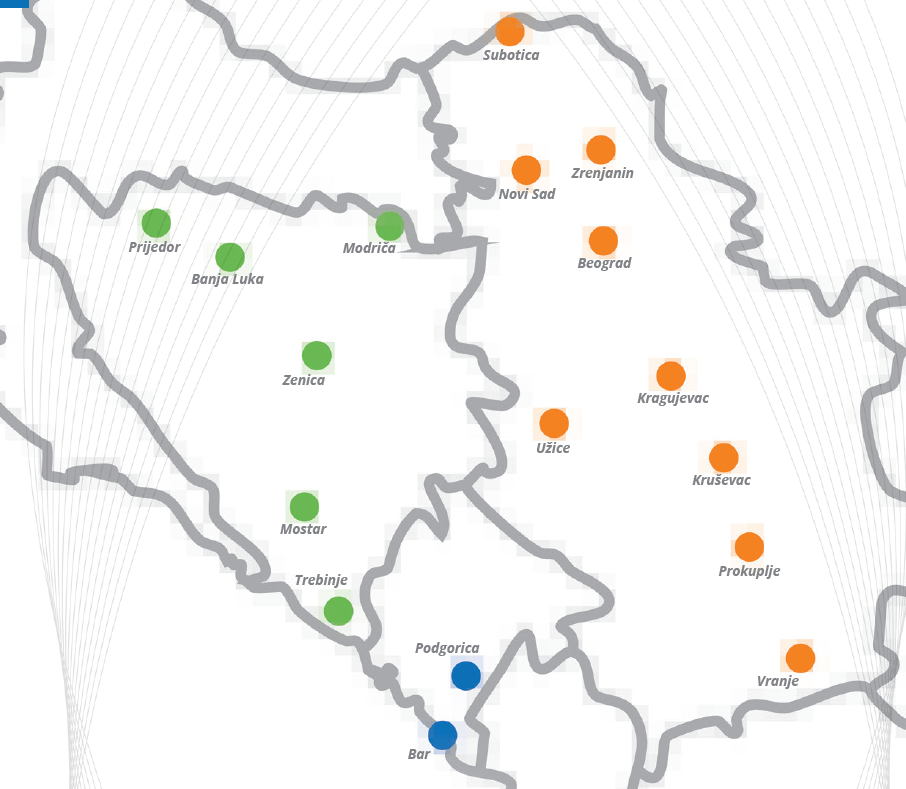 9 Serbia
6 Bosnia & Herzegovina
2 Montenegro
Performance since Establishment SRB
Performance MNE & BIH
Infrastructure and “hard” services
Common infrastructure and services are e.g.:
Office space, production space, meeting rooms, training hall, kitchen / cafe, computer rooms, parking
Servers, storage, broadband internet, ADSL, IT training center, data center with cloud infrastructure, full IT service
Copy, printer, scanner, lap tops, multimedia equipment, telephone, fax, mail, video conference equipment
Van, forklift, reception area, security system, fire alarm system, video surveillance, dressing room
[Speaker Notes: S. 14-15]
Soft Services
Marketing consulting
Assistance in preparation
Search for funding
General start-up advice
Identification of cooperation partners
Further education
Legad advice
Outsourcing of certain working areas
Search for personnel
Public relations
Public funding
Patent advice
Financial advice
Insurance advice
Business plans
Equity
General advice
Framework contracts
Organizational consulting
Market analysis
Technology consulting
Exhibition organization
Accounting
Borrowing
Reasons why the BIs are not entirely functional
The biggest BI problem is that there is no sufficiently developed institutional state support (except in Slovenia and Croatia) as in the most developed countries.
They were created ad hoc since there was no strategic plan for their establishment and development taking into consideration geographical and economic aspects and regional development.
Within the structure of the incubators, “production” incubators are prevailing, especially in the sectors of low and medium technology level.
Only a small number of incubators is connected with universities which support the development of start-up companies in the high tech sector.
There is no state program or fund for BI support. As a consequence, BIs failed to develop adequate management teams that could provide good services for tenants.
There is a lack of understanding the importance of BI development on a national, regional and local level.
The brain-drain from the whole region causes a lack of high-tech businesses initiated by young people as possible tenants in BIs.
[Speaker Notes: S. 31-32]
Agenda
Introduction
Definitions
Current State of BI/STP in WBC
Improvement of organizational and financial framework of BIs/STPs
TuTech experiences
Suggested Measures
[Speaker Notes: S. 35]
Recommendation 1
Managers are necessary for:
Selecting suitable tenant firms.
Providing business and managerial advice to these firms.
Creating links to investors and the wider business community.
The expertise and commitment of the managers is critical to success.
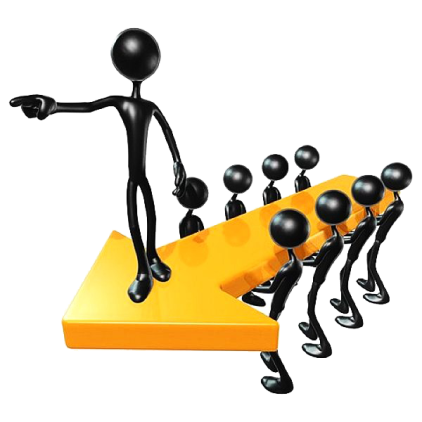 The BI/STP management should be of high quality and consist of professionals with business expertise and past work experience in the private sector.
[Speaker Notes: S. 36, S. 38]
Recommendation 2
A BI/STP is part of the local business infrastructure and, therefore, should be part of a local development strategy.
There is no need for a BI/STP to replicate services already available in the region.
The final objective should be that tenant firms have at disposal the widest possible array of services, regardless of whether they are internally or externally provided.
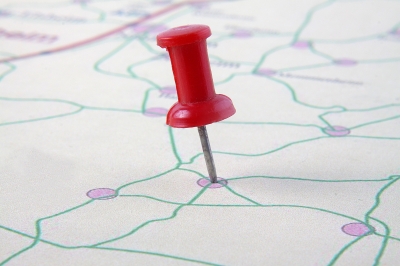 The BI/STP range of services should complement the offer of support services locally available.
[Speaker Notes: S. 36, S. 38]
Recommendation 3
Organizational structures and the size of resident companies vary from region to region.
In order to implement recommendation 2, it is essential that each BI/STP meet particular local development needs, conditions and goals.
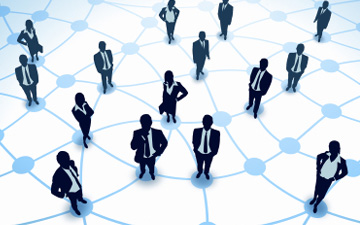 Close linkages with the local business community, training organizations and financial operators are relevant for the success of an incubation program.
[Speaker Notes: S. 36, S. 38]
Recommendation 4
Established BIs/STPs have to expand their revenue model in order to become sustainable in the long run.
Internal revenue sources like selling business services to the tenant companies, internal clustering projects or commissions for networking which resulted in profitable businesses for its companies are essential for a BI/STP.
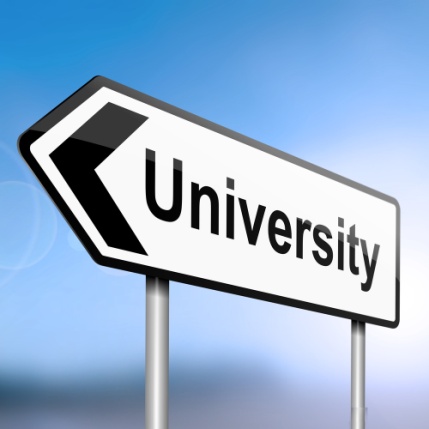 BI/STP should engage with local universities and thereby promote the transfer of knowledge from university to industry and the commercialization of university research.
[Speaker Notes: S. 37, S. 38]
Recommendations 5 and 6
In the short term, a BI/STP cannot generate the returns that would attract private investors to own and manage this kind of organizations.
Therefore, the participation of the public sector plays a main role for the success of a BI/STP.
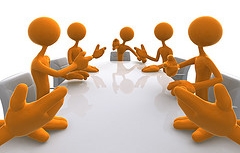 There should be close linkages between public institutions that are dealing with the issue of economic, science and technology development and the model for both financial and non-financial support of the BI/STP.
National programs and funds to support BI/STP must be made with clearly defined objectives and criteria for measuring success.
[Speaker Notes: S. 36-37, S. 38]
Recommendations 7
It is essential that BIs/STPs regionally engage themselves to continuously promote and further develop new organizational and financial models for sustainability.
This would also lead to better cooperation possibilities in order to receive external funding for projects from the EU, World Bank or similar institutions.
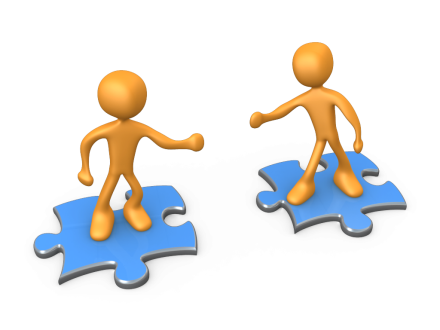 BI/STP should get more involved in regional cooperation and exchange of good practices.
[Speaker Notes: S. 38]
Recommendations 8
Out of all public stakeholders who contribute to the development of BIs/STPs, the most important contribution is that of the universities, since they are generators of knowledge and research.
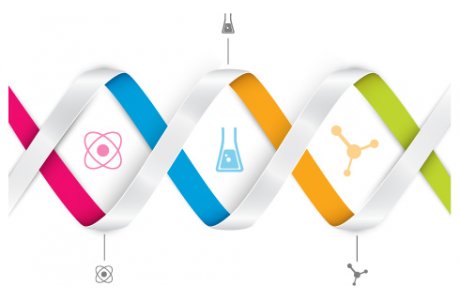 On the occasion of establishing and developing a STP,  universities have to be integrated and a process of knowledge and technology transfer must be provided in order not to fall into the trap to make science and technology parks out of science.
[Speaker Notes: S. 13, S. 38]
Summary of the recommendations
The BI/STP management should be of high quality and consist of professionals with business expertise and past work experience in the private sector.
The BI/STP range of services should complement the offer of support services locally available.
Close linkages with the local business community, training organizations and financial operators are relevant for the success of an incubation program.
BI/STP should engage with local universities and thereby promote the transfer of knowledge from university to industry and the commercialization of university research.
There should be close linkages between public institutions that are dealing with the issue of economic, science and technology development with the clear model for both financial and non-financial support to BI/STP.
National programs and funds to support BI/STP must be made with clearly defined objectives and criteria for measuring success.
BI/STP should get more involved in regional cooperation and exchange of good practices.
Universities have to be integrated and a process of knowledge and technology transfer must be provided in order not to fall into the trap to make science and technology parks out of science.
Summary of the recommendations
The time frame for the improvement of the current model of BIs/STPs is critical to be as short as possible in order to create an environment for further development of existing and the creation of new BIs/STPs.
The transformation should be done within a period not longer than 3 years because market oscillations and new trends could emerge in the near future.
The following tables highlight the roles, activities and objectives of the different parties that are involved in the BI/STP development.
Parties involved in the BI/STP development (1/4)
[Speaker Notes: S. 39]
Parties involved in the BI/STP development (2/4)
[Speaker Notes: S. 39]
Parties involved in the BI/STP development (3/4)
[Speaker Notes: S. 39]
Parties involved in the BI/STP development (4/4)
[Speaker Notes: S. 39]
Suggested Measures
[Speaker Notes: S. 35]
7 Categories of services
Brand building
Business services
Infrastructure / facilities based services
Secretarial services
Financing and access to finance
People connectivity and networking
Education and access to knowledge
Service program for tenants
To develop service program in accordance with the BIs/STPs type and mission, and the structure of their tenants 
To improve the delivery of service program to ensure strong impact and sustainability 
To improve the capacity of BIs/STPs staff for implementation of service program
What is a business incubator?
 A facility is not enough
A facility with below market rent is not recommended
 A facility offering just shared office practice services and equipment is not enough
 A facility offering management assistance services via referral to other service organizations is not enough
 A facility with a list of tangible office practice services, management assistance and technical services is beginning to warrant the label “business incubator”
Goals and support actions
Agenda
Introduction
Definitions
Current State of BI/STP in WBC
Improvement of organizational and financial framework of BIs/STPs
TuTech experiences
TuTech Innovation GmbH: Technology Transfer
... the first outsourced university driven company for TechTransfer

... Best Practice Example for many  other universities in Germany


TUHH owns 
51 % of
the shares
Management of R&D-Projects
Technology Consulting
EU-Office (IRC) and Management of EU
R&D- projects
Continuing Education programmes
Fair- and Convention  -Service
Coaching of Spin offs, start ups
TuTech Innovation GmbH
1992 founded as a first university owned technology transfer society in Germany
Partners: 51% TUHH, 49% Free and Hanseatic City of Hamburg
Industrial research and cooperations
Technology consulting and contacting point
Cluster and joint research projects
Funding consulting and research proposal supporting
Competence Center Entrepreneurship
Patenting and Licensing for Hamburg higher education institutions.
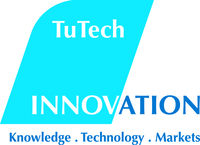 Skills and services
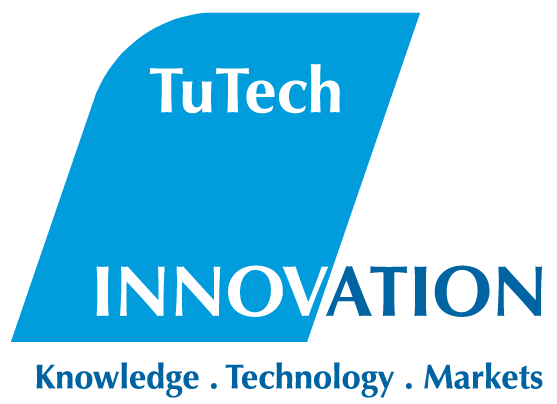 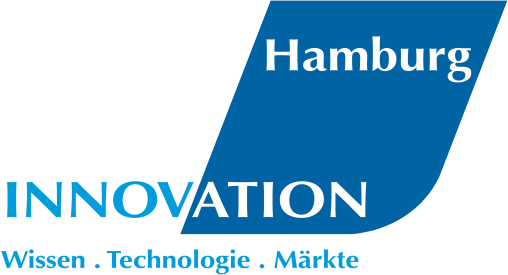 Knowledge source / producer
Potential user / problem owner
R&D collaboration
International Cooperation & EU Office
Social Media & Open Innovation
Training & continuing professional development
Management & Services
Patenting & Licensing
Business start-ups & innovation funding
TuTech-CCE Competence Centre Entrepreneurship
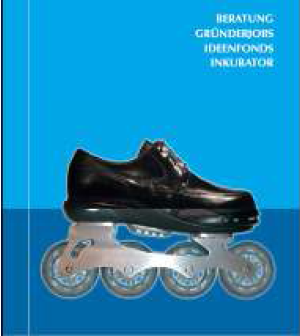 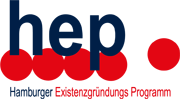 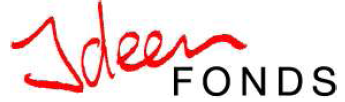 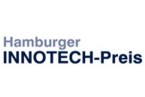 CCE – Range of Services & Figures
Intermediation of coaches and financiers (banks, VC, business angels)
Regular forums and seminars
Individual counselling, business development
Connection into a founding network
Participating in innovative firms as business incubator
70 % of start-ups by academics, mostly graduates
150 – 200 start-ups since 1999
More than 450 jobs created
80 % still on the market
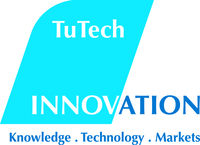 Start-up (Spin-out)
Creation of a new independent company based on intellectual property – separate to the university
A percentage share of the spin-out may be owned by:
Founding academics / researchers
The University
And later on…Investors
Supporting entrepreneurs
Networking for entrepreneurs
Coaching – workshops
Professional support
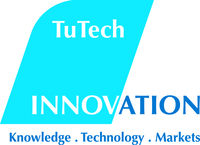 Spin-outs
Research Group Head
New Managing Director
Technology
Interchange
Senior Scientist
Spin-out
Move
New Company
University
Schofield (2012)
Start-up Funding
Idea	development     sample/prototype	business plan	capital/financing
Pree seed capital		Seed capital	   Venture Capital
Seed capital
Venture Capital
BG, BTG (Hamburg)
KfW (national)
VC Fonds
Strategic
Shareholdings
Business plan competitions
Schofield (2012)
Thank you for your attention
Regina Grussenmeyer
Hamburg University of Technology
Institute of Business Logistics and General Management
Schwarzenbergstraße 95
Building D, Room 2.014

Tel. +49 40 42878 4525
regina.grussenmeyer@tuhh.de
Suggested Measures
[Speaker Notes: S. 35]
Critical infrastructure factors
Renovation / construction
Optimal size
Neighborhood
Tenants/BI/STP
Facilities for research in STPs

Administrative and secretarial support
Information service
Legal support
Accounting and financial advice
Promotion and networking
Experiences show that a lack of good space conditions may partly be compensated by services and small business can be quickly developed despite the lack of space, while the lack of services (especially the basic level of services) cannot be compensated for by the luxuriously made BI/STP space
Suggested Measures
[Speaker Notes: S. 35]
Collaborative software platforms
Specific objectives:
To promote the incubation concept and to encourage brainstorming and idea generation among university staff, students, researchers, and graduates
To allow online, easy and efficient tool for collecting and selection of promising ideas and candidates for BI/STP tenants 
To improve control and monitoring benchmarks of performance of innovation projects and tenants’ businesses, followed by automatic generation of specific reports 
To enable agile collaboration and inter-communication between BIs/STPs, university staff, students, researchers, investors 
To provide reliable and efficient storing of documentation in the development of innovation
[Speaker Notes: S. 14-15
Start the business]
Suggested Measures
[Speaker Notes: S. 35]
Virtual incubators
Specific objectives:
To create new employment opportunities and safeguard existing employment through implementation of the capacity building program on entrepreneurship for students, graduates and entrepreneurs and facilitation of the creation of start-ups’ 
To improve the competitiveness of enterprises in selected regions through reduction in overhead costs by engaging a virtual office as part of virtual incubation 
Creating and/or improving area-based partnerships for development and/or employment by strengthening ties with the university and other business support institutions 
Supporting new technologies and services to reduce costs, through high tech communication 
Adding value in the production process through efficient and effective use of business locations and premises and
Encouraging innovative management practices
[Speaker Notes: S. 14-15
Start the business]